Тема урока: Разделительный твёрдый знак
сели
с
ъ
ели
?
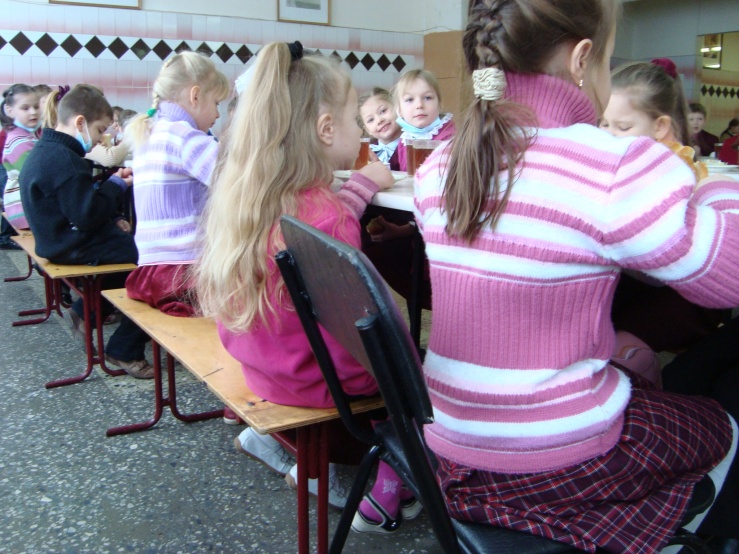 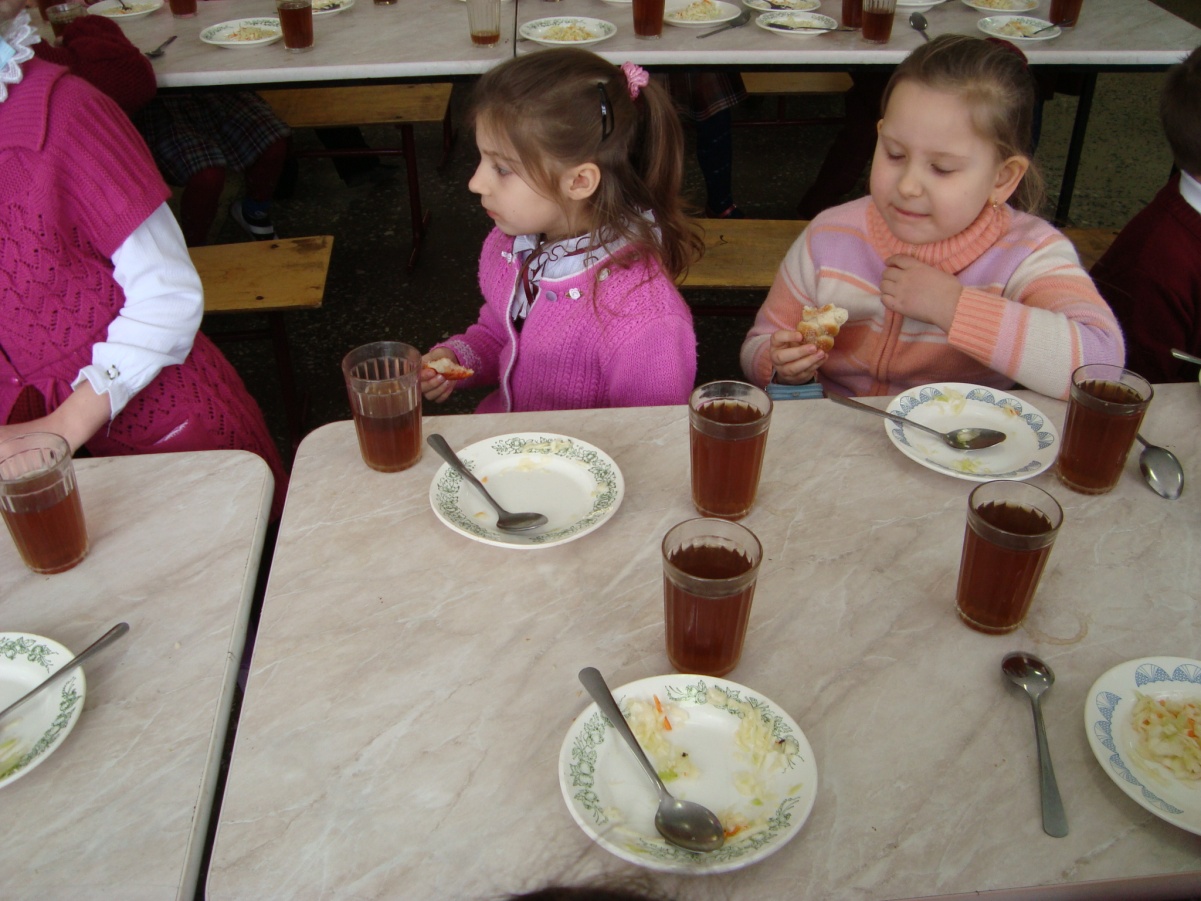 Печатная и письменная буква
ъ
ъ
ъ
Из элементов каких букв состоит  эта буква?
объявление
сообщение о чём-нибудь
слогов -
5
букв -
10
звуков -
11
Разделительный твёрдый знак пишется после согласных перед гласными
я
об
ятие
ъятие
ъ
е
Прочитайте слова, найдите и исправьте ошибку.
под
езд
ъезд
ё
с
ёмка
ъёмка
ю
Кто может быть таким?
разъярённый
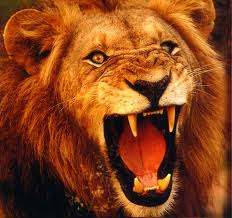 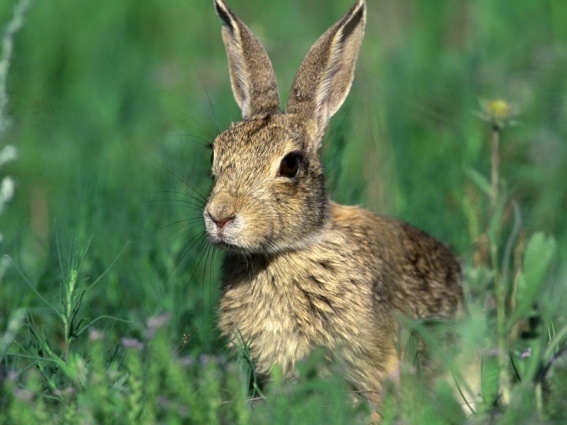 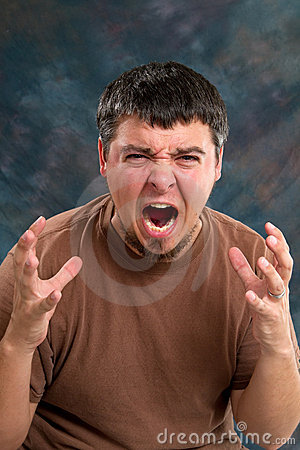 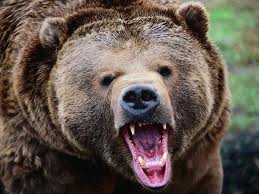 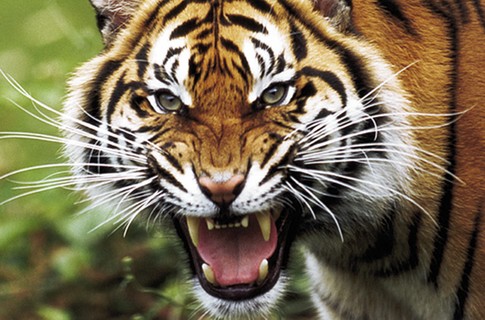 физминутка
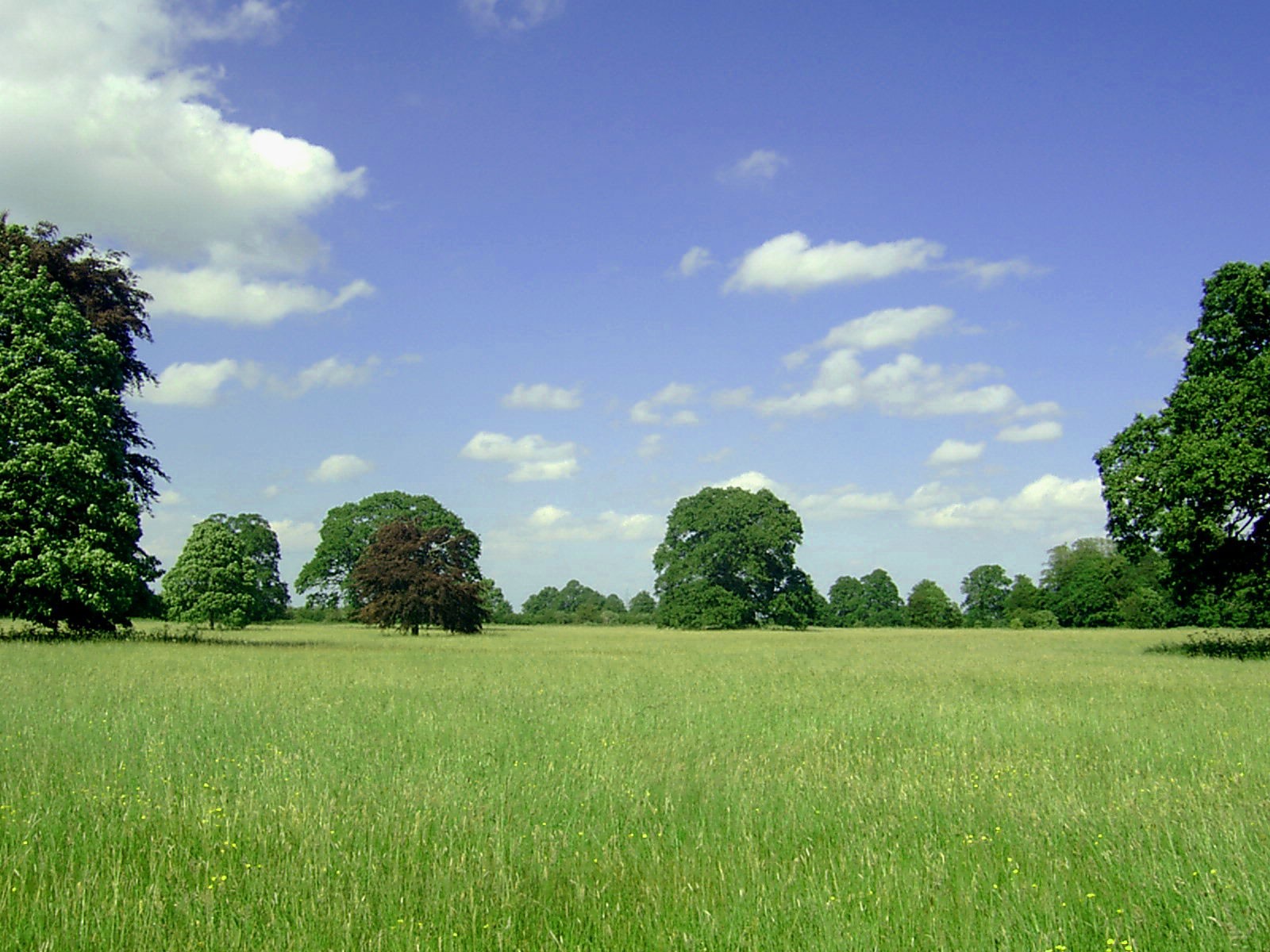 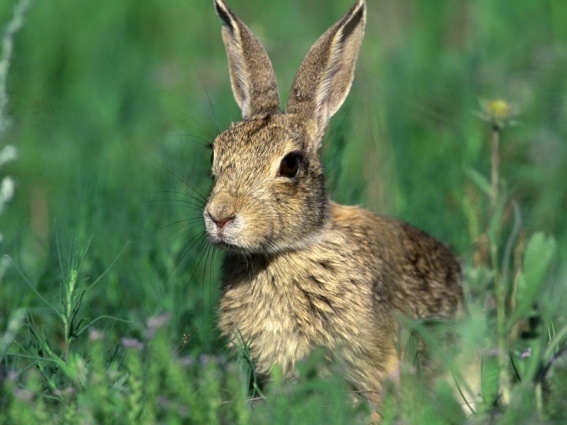 Подготовимся к письму по памяти
От первого мороза съёжились листочки.
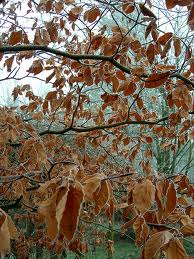 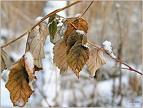 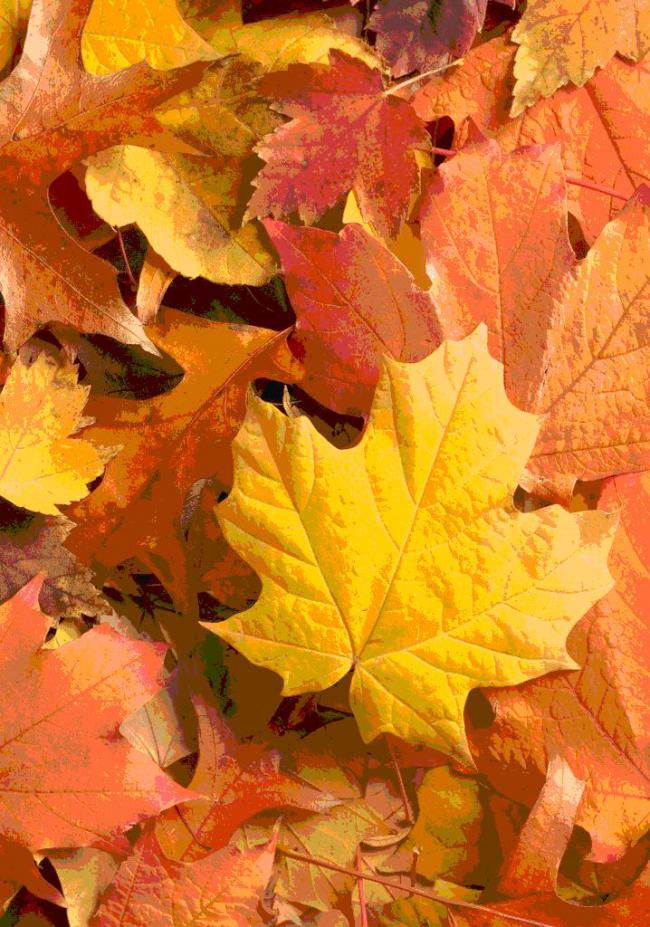 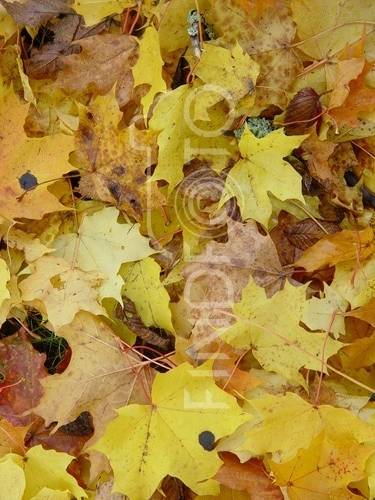 Выполните задание самостоятельно
Спиши слова по образцу. 
Подчеркни «ъ» и гласную после него.
2. Запиши рядом подходящее по смыслу слово.
3. Устно придумай предложение с полученным сочетанием слов.
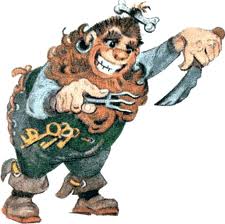 Страшилка
Всё  вокруг объято страхом.
Разъярённый людоед
Объявил, что съест сегодня
Замечательный обед.
Даже несъедобный ёжик
Съёжился от страха тоже.
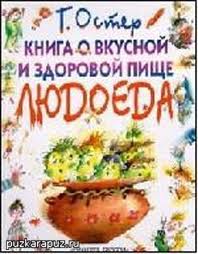 Выучи и напугай дома родителей.
Вспоминаем и повторяем
Элементы каких букв встречаются в написании твёрдого знака?
Почему твёрдый знак называется разделительным?
Перед какими 
гласными пишется «ъ»?
Какие слова с «ъ» вы запомнили?
молодцы
Если тебе на уроке было
   
понятно и интересно –
                          непонятно и скучно -
Спасибо за внимание.